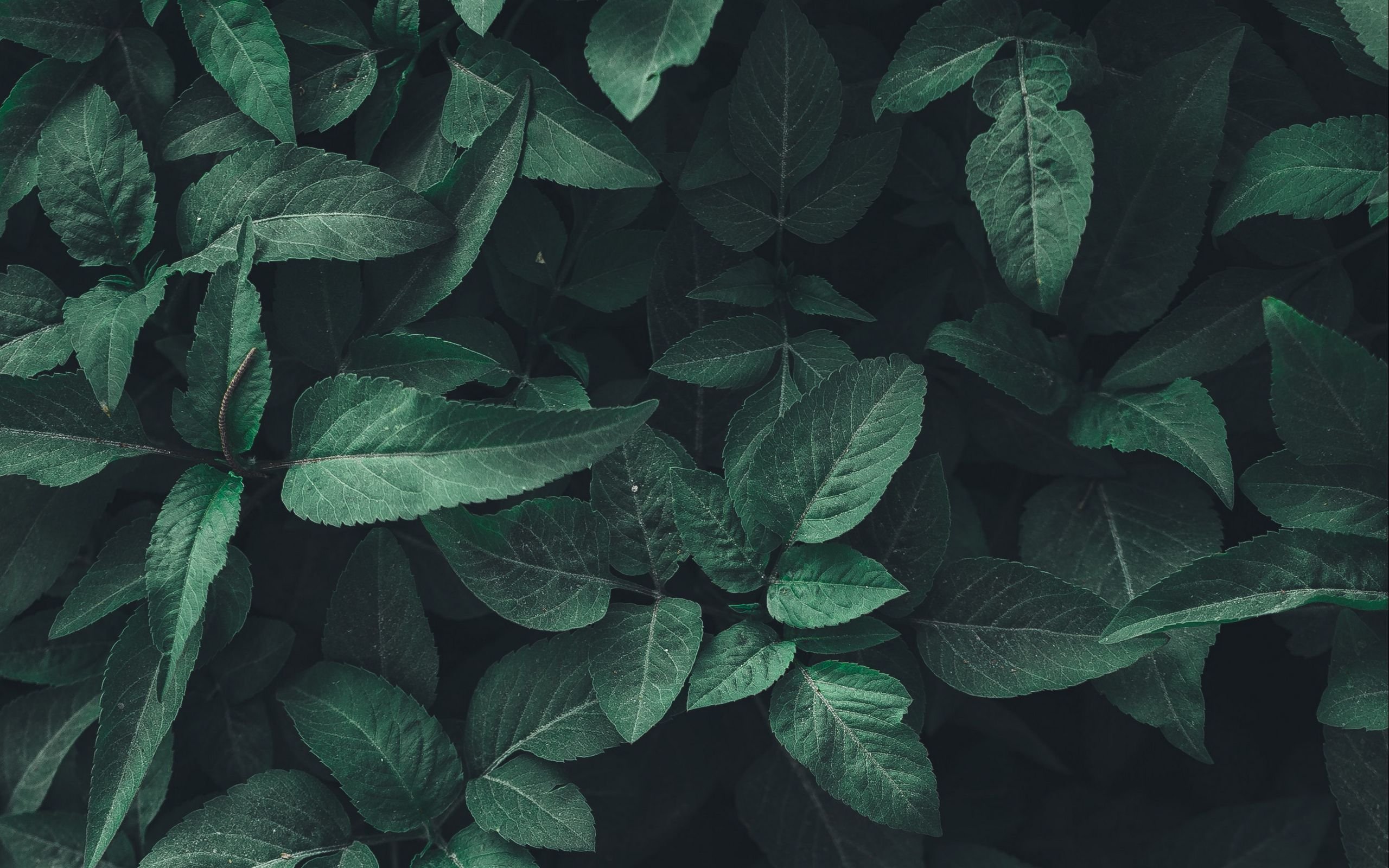 Тульское региональное отделение ВОО волонтёров-экологов «Делай!»
Наши результаты
Активная деятельность регионального отделения «Делай!» началась с 2022 года и за это время мы можем гордиться следующими цифрами: 
70 акций и мероприятий
208 волонтёров 
950,5 часов экологического добровольчества
Экологические уроки
Акция «День экологических знаний» 
7 апреля – 25 апреля 2022 года 

Проведено 25 уроков

Приняло участие более 20 волонтёров 

К акции удалось привлечь волонтёров из нескольких городов Тульской области
Экологические уроки
Акция «Миллион Родине» 
15 сентября – 1 декабря 2022 года 

Проведено 47 уроков 

Более 55 волонтёров 

Учебные заведения присоединились к сбору макулатуры
Миллион Родине
К акции по сбору вторсырья присоединились 16 учреждений 

Собрано более 4500 килограмм макулатуры
Мастер-классы
Мы посещаем различные учреждения с мастер-классами из вторсырья, где рассказываем, как подарить вторую жизнь тому или иному предмету 

За год было проведено 35 мастер-классов в различных реабилитационных центрах для людей с ОВЗ, в библиотеках, в образовательных учреждениях, на различных праздниках
Мастер-классы
Мы создаем своими руками и учим этому других: 

Бумагу из чеков 

Коллажи их старых журналов 

Шопперы из ненужных баннеров 

Дизайновые рисунки для старой одежды
Интерактивные площадки
День города 
Межрегиональных экологический форум 
День добрых дел 
Фестиваль настольных игр «Вселенная игр» 
Выездной интенсив для председателей и активистов ссузов и вузов Тулы «Комета»
ЭкоДни в научной библиотеке 
Маршрут вдохновения 
Фестиваль «Маяк» 
Всероссийская ярмарка-фестиваль «Агро-Тула»
Эко-Арт
Победа в грантовом конкурсе молодежных идей и инициатив подарила Творческий экологический фестиваль «Эко-Арт»

Более 100 участников 

10 волонтеров 

10 интерактивных площадок с мастер-классами и играми
Субботники
Вода России 

Эко-служба Тульских забегов и марафонов 

Экологические прогулки 

Субботники в общественных местах
Вторсырьё
Батарейки 

Крышечки 

Чеки 

Стяжки 

Упаковки от продуктов для мастер-классов
Школа экологического добровольчества
Победа в грантовом конкурсе Росмолодежи на 150 тысяч

Более 80 участников 

6 тренинговых занятий 

4 команды участников, еженедельно выполняющих домашние задания 

10 опытных волонтёров – кураторов
Форумная кампания
Всероссийский молодежный экологический форум «Экосистема» 

Всероссийский молодежный экологический форум «Экосистема. Заповедный край» 

Региональный форум «Дорогою добра» 

Российский экологический форум 

Интеллектуальная игра «Слайм»
Победы в грантах
Помимо 2-х уже реализованных грантовых проектов, за 2022 год есть еще 2 победы наших волонтёров. 

Елена Подшибаева выиграла грант на 105 000 рублей на творческие курсы «Second style» :

Обучение чувству стиля, чтобы не покупать неподходящее

Обучение кастомизации и шитью, чтобы обновлять устаревшие вещи
Победы в грантах
София Ерёмкина выиграла 34 041 рубль на проведение экологического фестиваля «Эко-Арт» в 2023 году 

В рамках фестиваля планируется: 
внедрение новых экологических мастер-классов 
эколекции
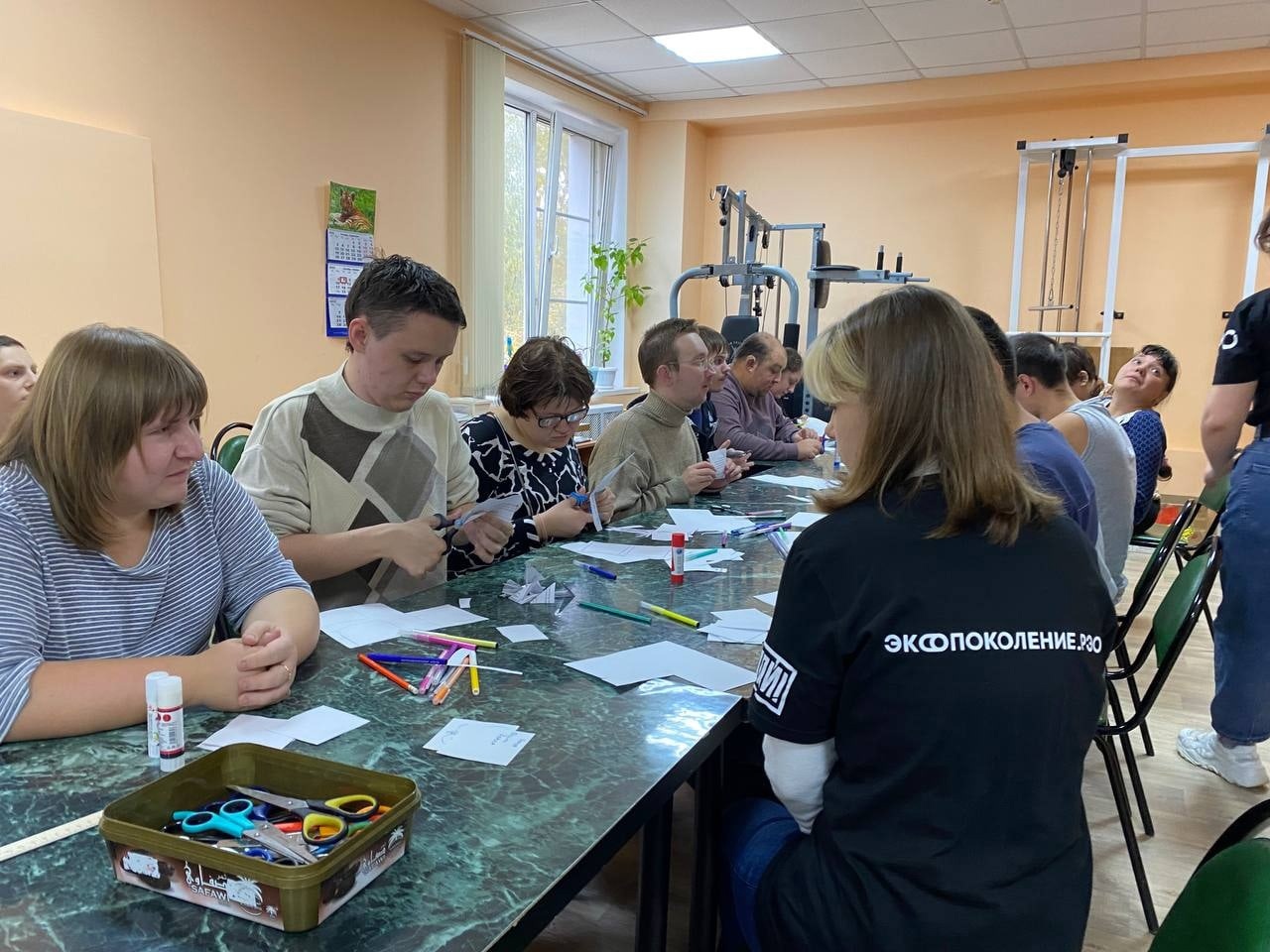 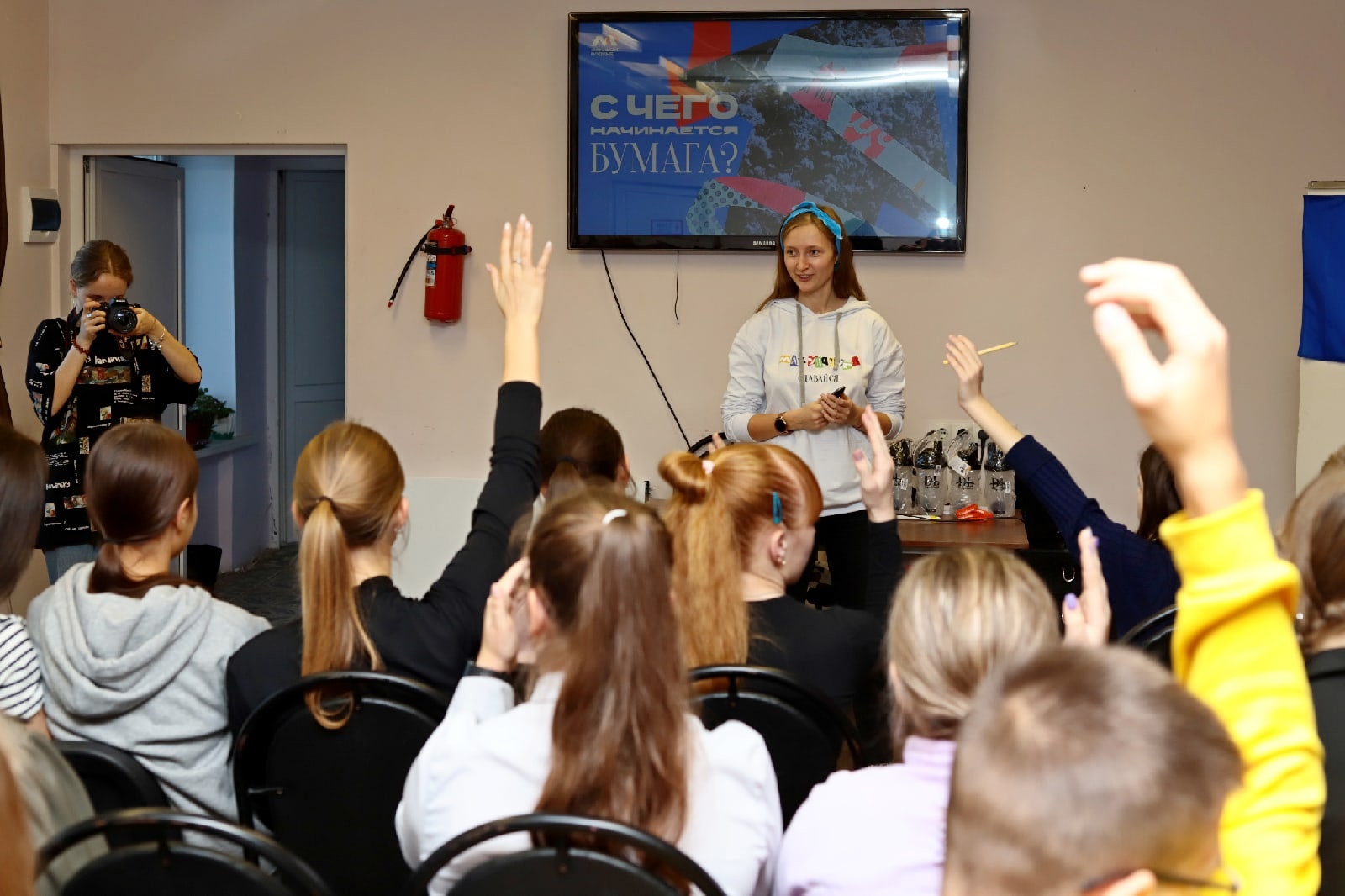 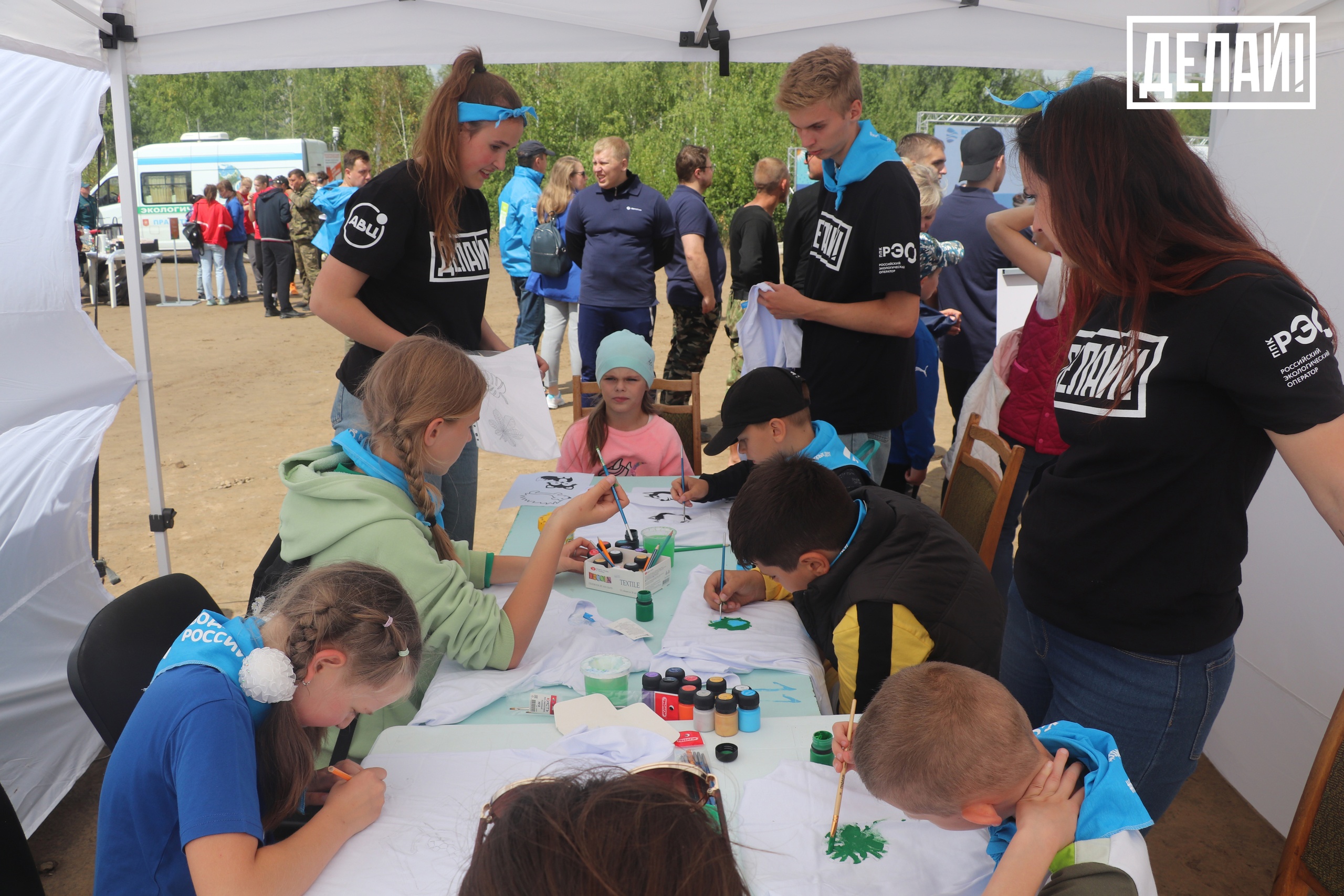 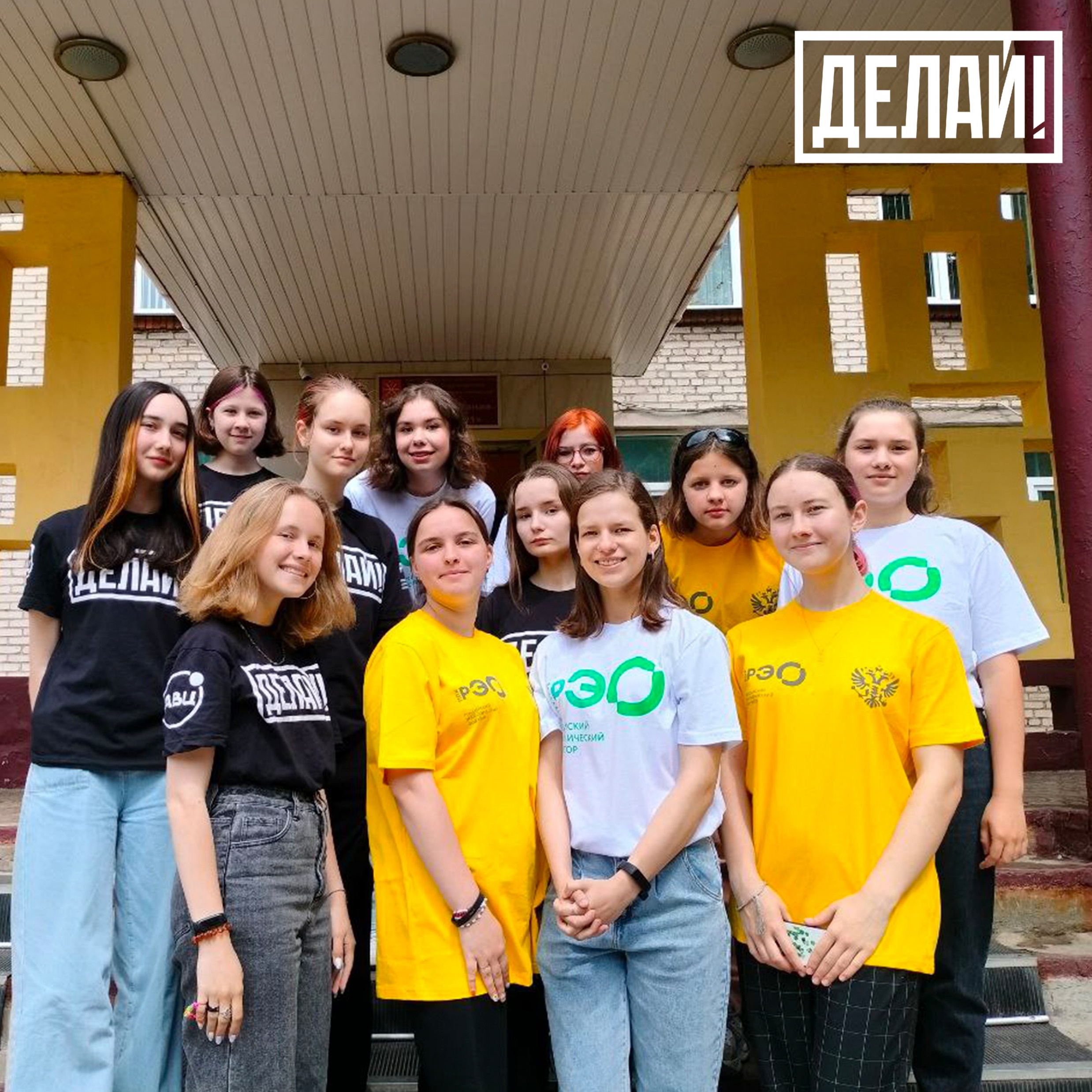 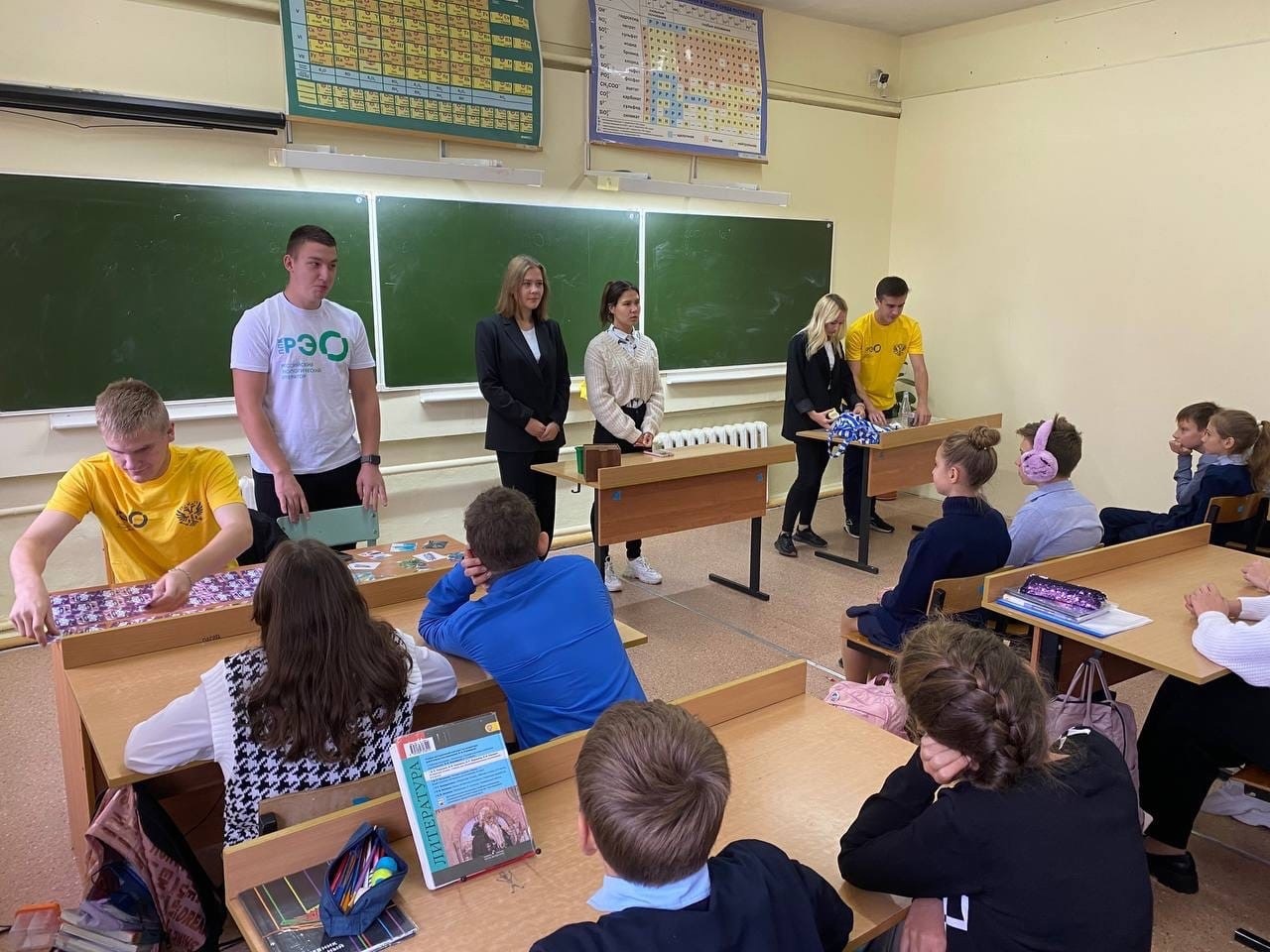 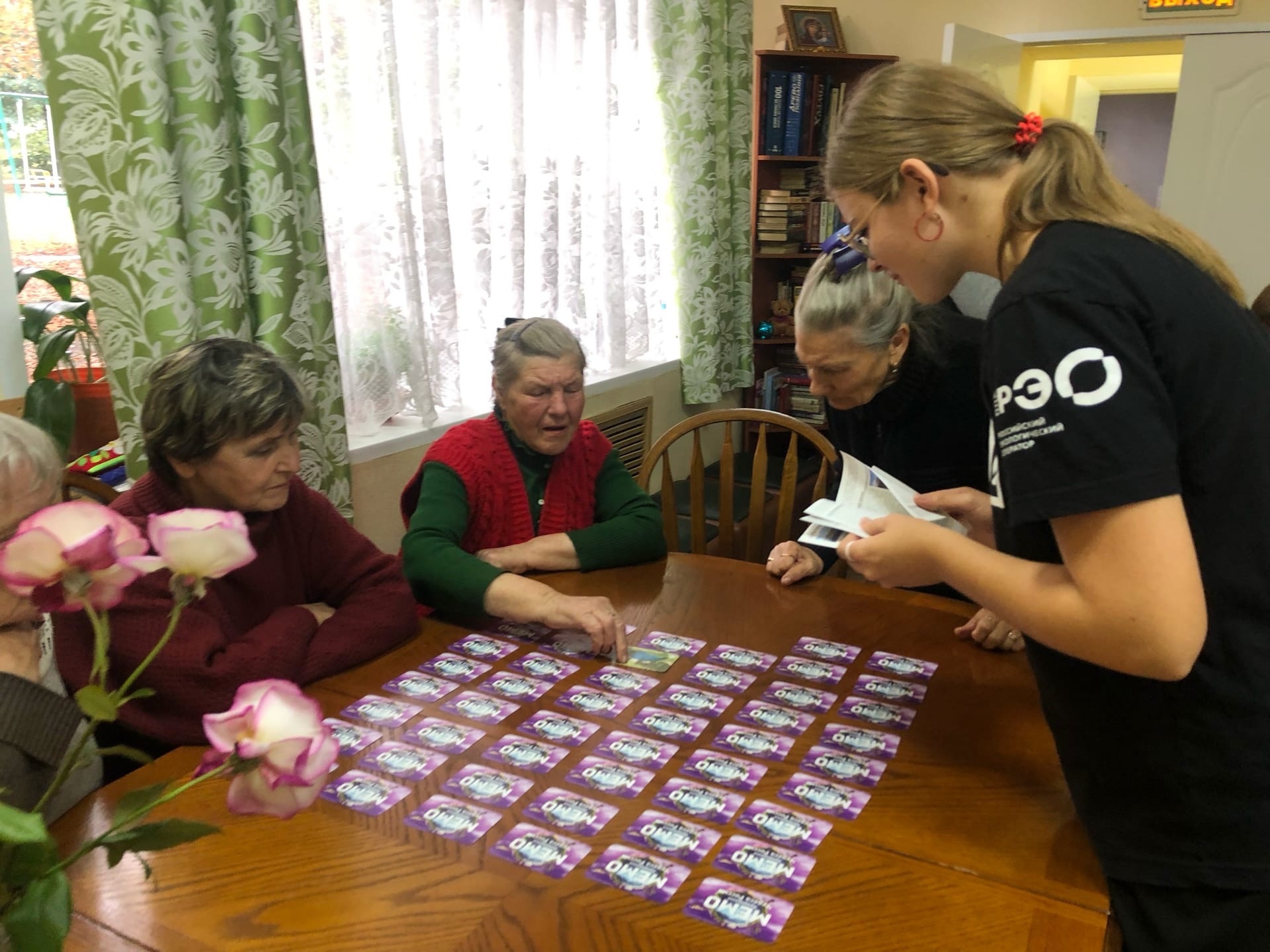 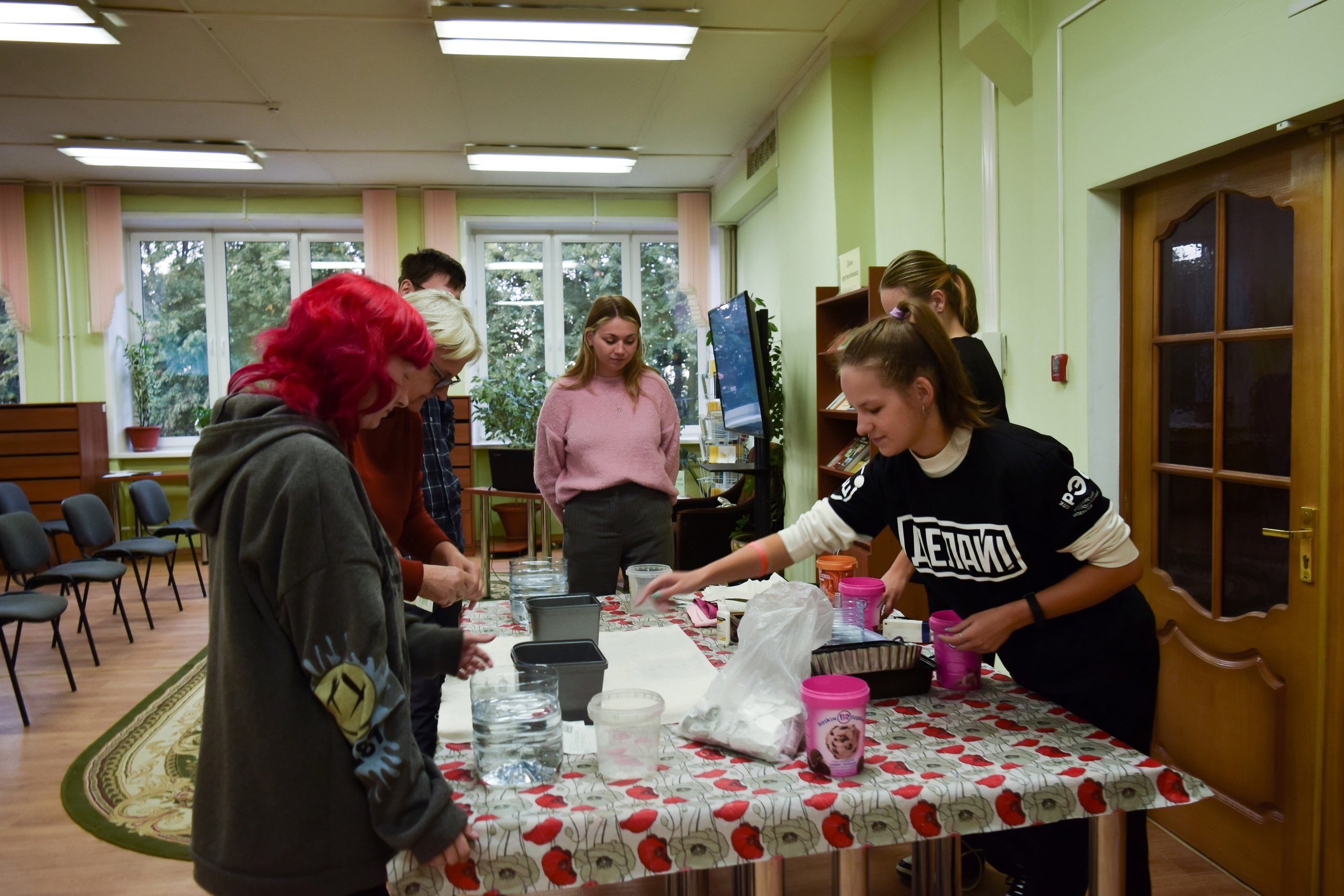 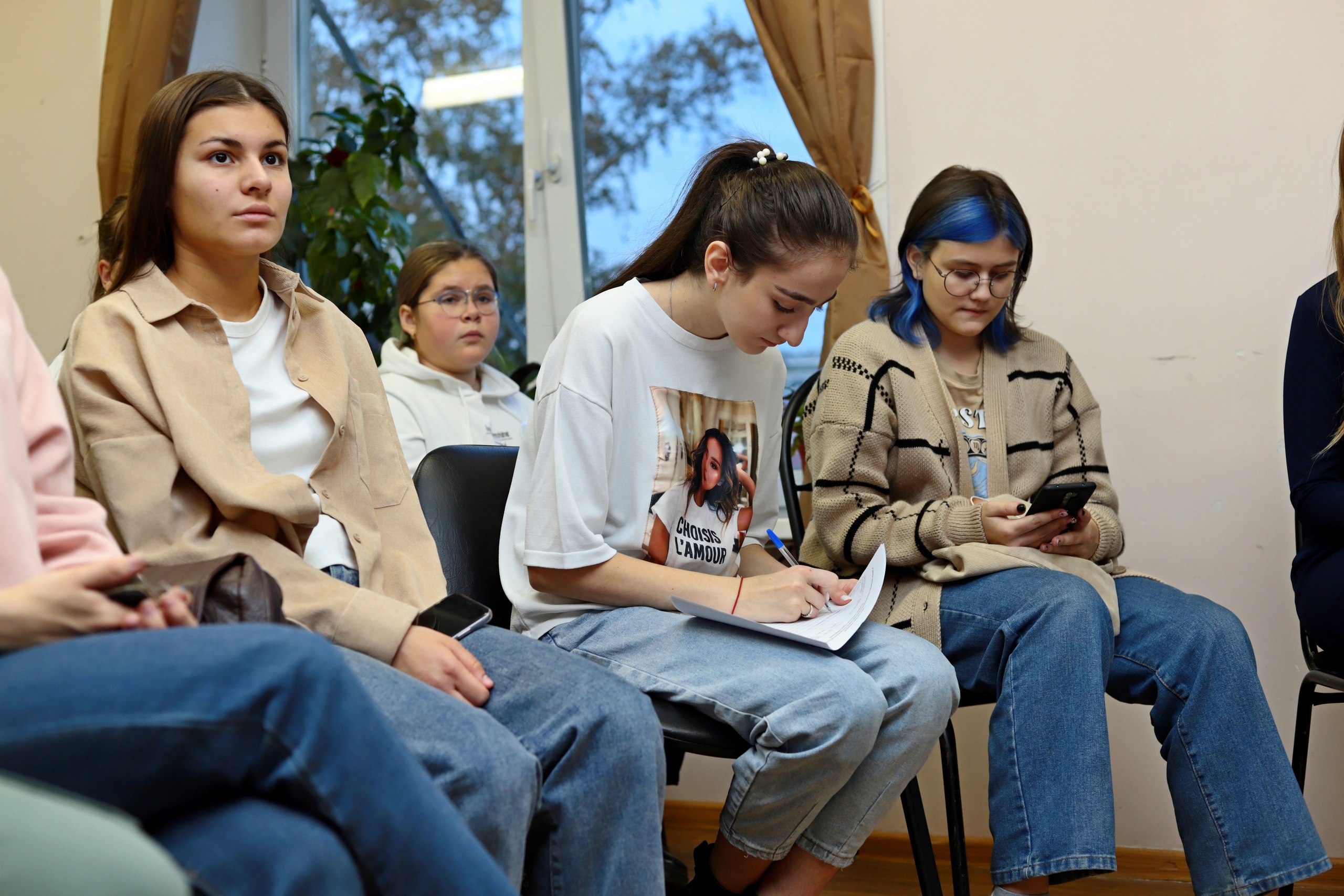 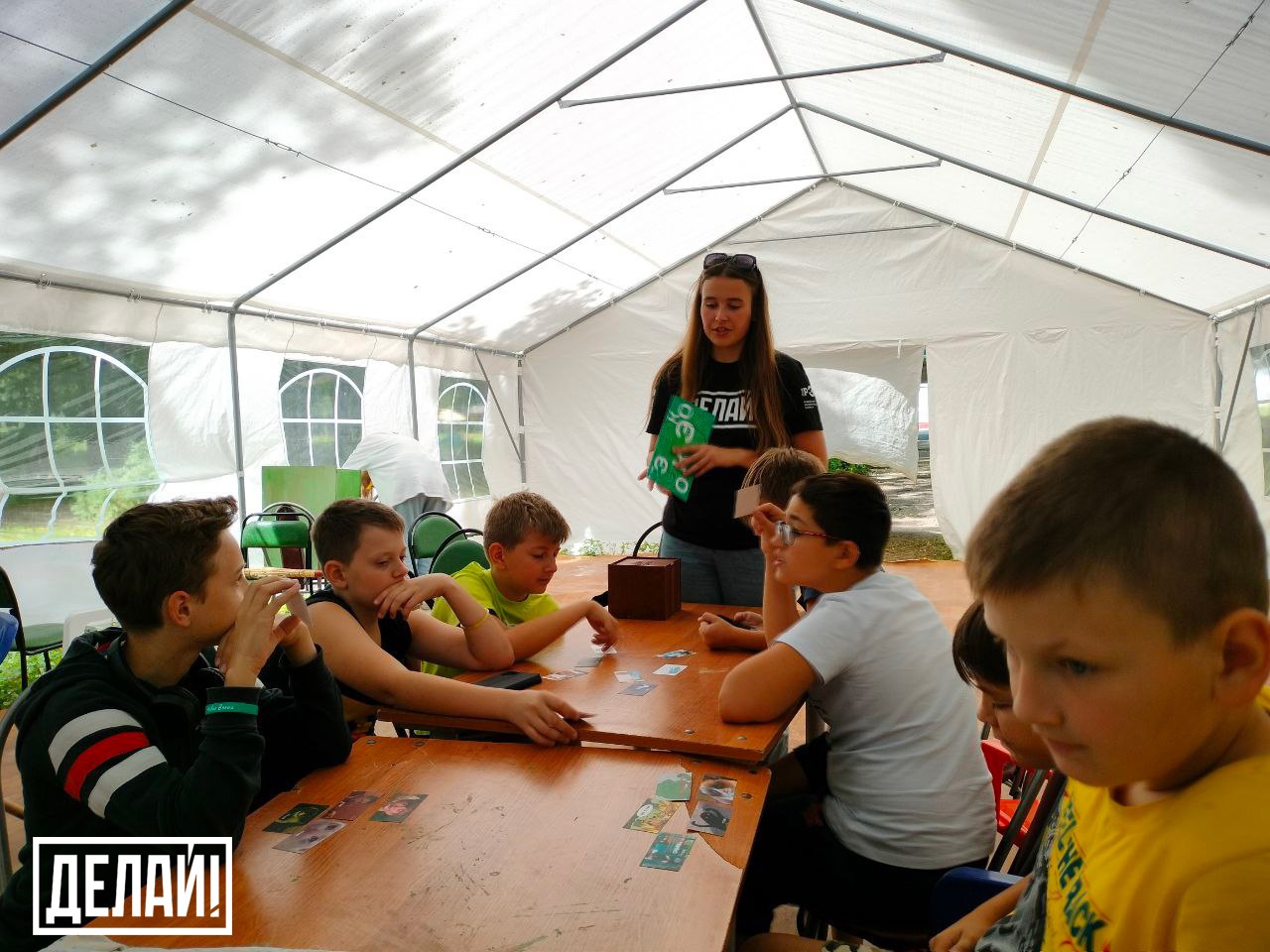